Proces přípravy projektů listopad - prosinec 2014Ing. Markéta Landová, Ph.D.Ing. Iveta Holá
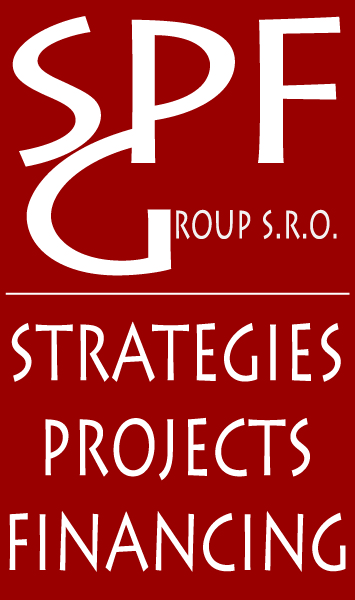 Cíl prezentace
Na co si dát pozor při přípravě projektu?

Cíl prezentace =
		= představit základní principy úspěšné přípravy projektového záměru a projektové žádosti, a to s důrazem na kritické body tohoto procesu.
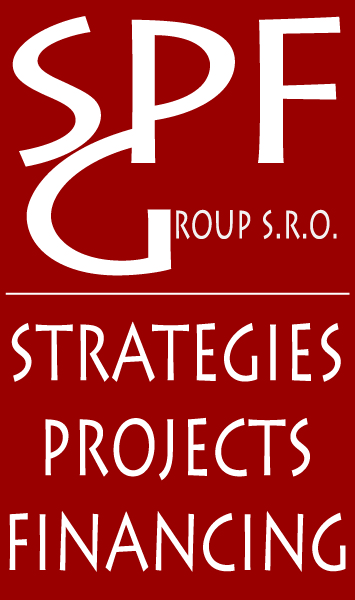 Program
1. Projektový cyklus
2. Základní principy přípravy projektů
3. Příklady z praxe
4. Nové aspekty přípravy žádosti v období 2014-2020
5. Doporučení pro efektivní přípravu žádostí
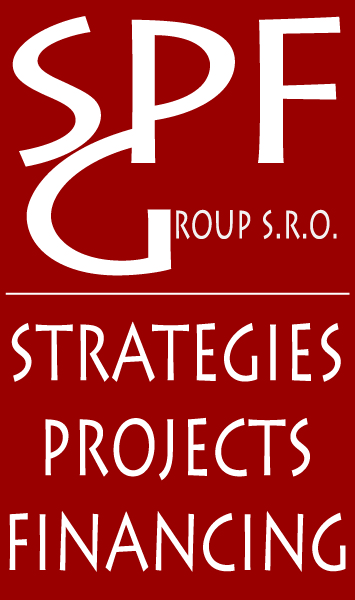 Projektový cyklus
Chyby v přípravné fázi  projektu ohrožují úspěšné zvládnutí následujících fází projektového cyklu
Hlavní rizikovou oblastí projektového cyklu je výběr dodavatelů
Na konci projektového cyklu dojde vedle  realizace výsledků/výstupů projektu a vzniku nových synergií, také ke zvýšení know-how projektového týmu do dalších projektů
Dokončením realizační fáze projektu povinnosti příjemce zpravidla nekončí
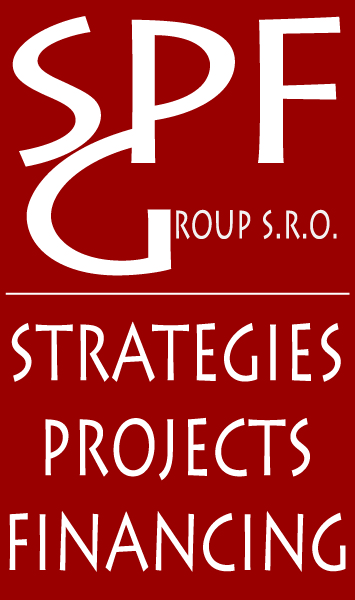 Základní principy přípravy projektů
Identifikace projektového záměru:
Analýza potřeb obce a jejích obyvatel → strategické dokumenty, panelové diskuse, podněty od obyvatel
Identifikace projektových záměrů  → akční plán
Analýza možností financování projektového záměru (vlastní zdroje, ESIF, další)
Monitoring výzev
Ověření souladu s cíli výzvy
Ověření způsobilosti žadatele, aktivit a plánovaných výdajů projektu
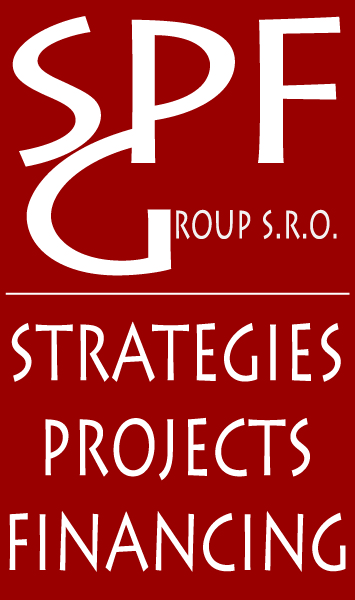 Základní principy přípravy projektů
Připravenost projektu:
Splnění formálních náležitostí 
Harmonogram přípravy musí zohledňovat  lhůty pro vydání rozhodnutí a vyjádření dotčených orgánů , např. stavební úřad, odbor životního prostředí, odbor dopravy, národní památkový ústav, atp.
Zajištění majetkoprávních vztahů 
Harmonogram přípravy musí obsahovat dostatečnou rezervu na ošetření vztahů s třetími subjekty, např. soukromí vlastníci, správci a majitelé komunikací a sítí atp.
Formální správnost
prováděcí projektová dokumentace/zadávací dokumentace
umístění stavby
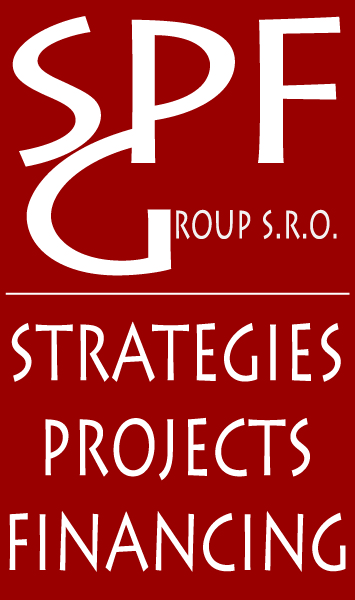 Základní principy přípravy projektů
Finanční zajištění projektu 
Finanční analýza projektu pro realizační i provozní fázi
Cash flow projektu (ex ante/ex post resp. modifikované financování)
Způsob zajištění finančního krytí vlastního podílu žadatele resp. předfinancování projektu
Vazba projektu na rozpočet obce i v přípravné i realizační fázi
Výběr dodavatelů 
Pochybení při výběru dodavatele bývá hlavní příčinou nesrovnalostí při realizaci projektů
Změny projektu –  předmětu zakázky, které by mohly  ovlivnit výběr dodavatele jsou nepřípustné
Změny projektu po realizaci VŘ zpravidla vedou ke vzniku nezpůsobilých výdajů projektu
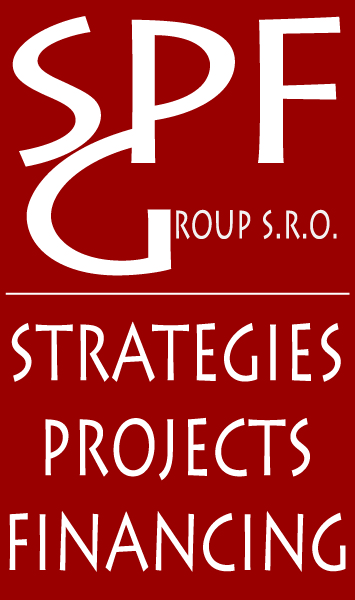 Základní principy přípravy projektů
Příprava žádosti - reálnost projektu:
Nastavení harmonogramu  realizace projektu
Realizační plán projektu, limity výzvy, časová rezerva
Nastavení rozpočtu a finančního plánu projektu
Stanovení cen v místě a čase obvyklých
Kalkulace všech výdajů, které mohou nastat, např. archeologický průzkum
Rozdělení výdajů dle způsobilosti – metodiky výpočtu alikvótních částek, 
Nastavení indikátorů
Predikce budoucí poptávky, zajištění udržitelnosti, vliv změn projektu
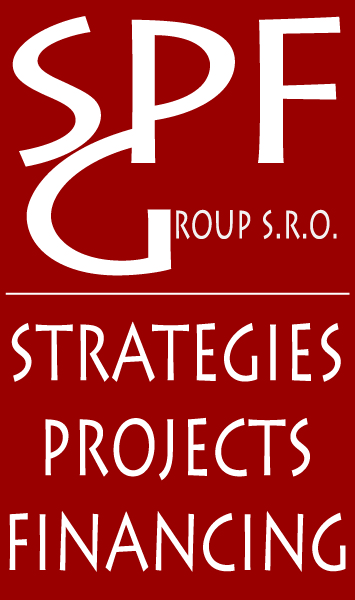 Základní principy přípravy projektů
Příprava žádosti - podpořitelnost projektu:
Bodové hodnocení 
Porovnání projektového záměru s hodnoticími kritérii
Využití bodových bonusů –  např. implementace opatření pro naplnění horizontálních kritérií, partnerství, synergie v území
Veřejná podpora
„Podpora ze státních prostředků, která narušuje nebo hrozí narušit hospodářskou soutěž tím, že zvýhodňuje určité podnikání nebo odvětví výroby a ovlivňuje obchod mezi členskými státy, je neslučitelná se společným trhem“
Naplnění znaků veřejné podpory 
Výjimky ze zákazu veřejné podpory (notifikace nebo blokové výjimky)
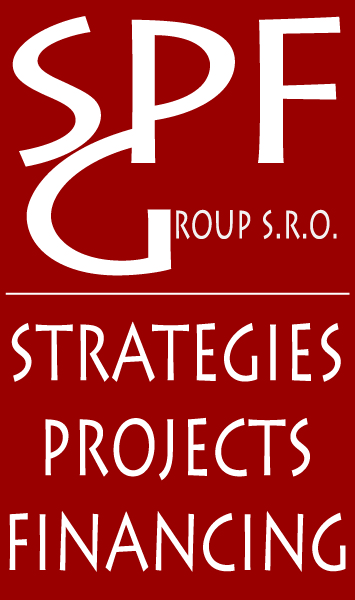 Příklady z praxe
Obec Braškov - Středočeský kraj, 1 025 obyvatel, průměrný věk 41,7 let
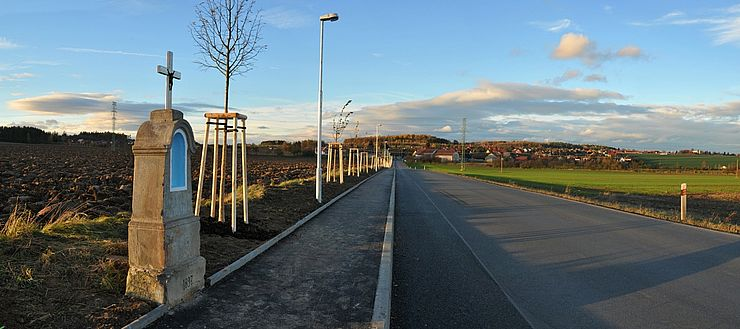 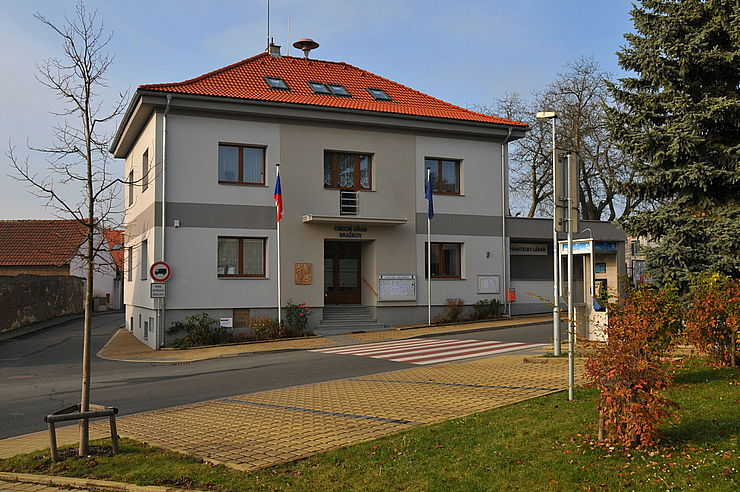 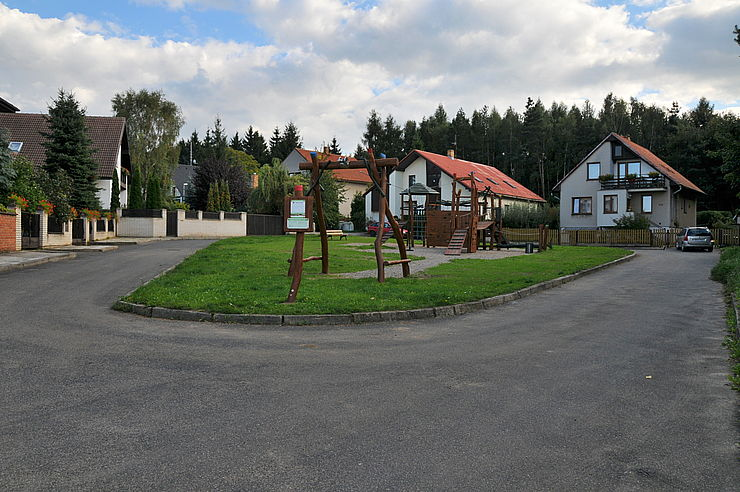 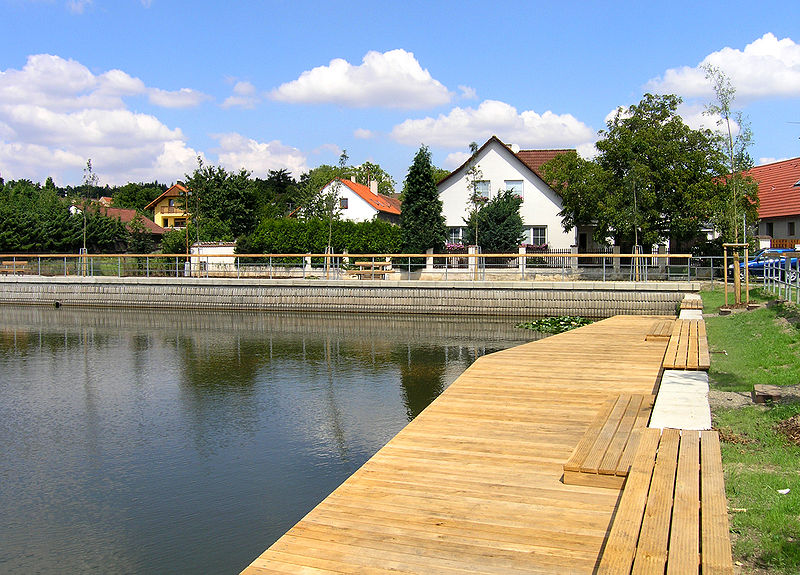 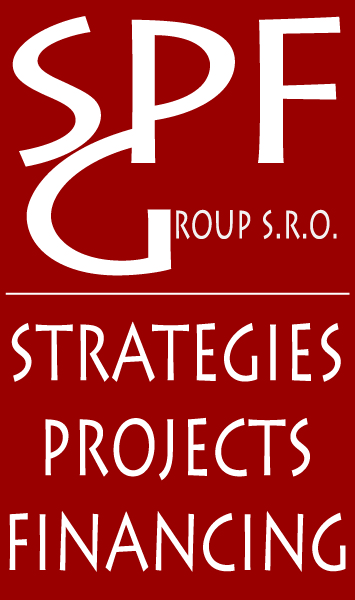 Příklady z praxe
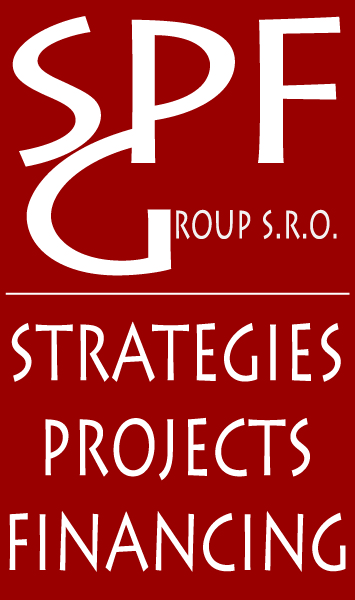 Nové aspekty přípravy žádosti v období 2014-2020
Plná elektronizace procesu podání žádostí včetně jejich příloh a doplnění 
Rozdělení kompetencí uživatele, schvalovatele a signatáře 
Páteřní metodika řízení programů tvořená dílčími metodickými dokumenty
Zpřehlednění, zjednodušení, jednotný výklad pravidel, sjednocení postupů
Vyšší limity pro VŘ nad rámec zákona (400/500 tis. Kč)
Zjednodušené vykazování některých typů výdajů 
Standardní stupnice jednotkových nákladů
Jednorázové částky příspěvku
Financování paušální sazbou
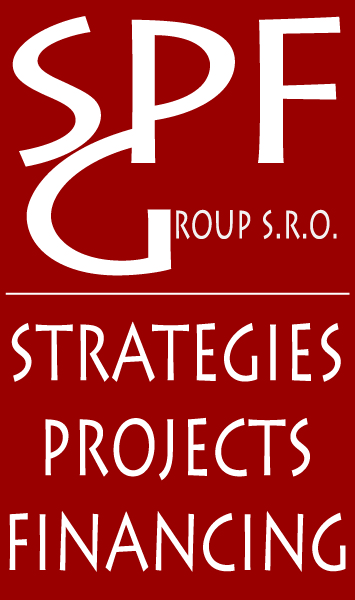 [Speaker Notes: METODICKÝ POKYN PRO OBLAST ZADÁVÁNÍ ZAKÁZEK PRO PROGRAMOVÉ OBDOBÍ 2014-2020 (MMR) 
Pokud dojde k souběhu porušení více pravidel, procentní částky se nesčítají a sazba finanční opravy je uložena podle nejzávažnějšího porušení.
od 300 000,- Kč bez DPH u veřejných a sektorových zadavatelů a současně všech zakázek, kde dotace je ≥ 50% 
od 500 000,- v ostatních případech
Vzor Obchodní podmínky zakázek na stavební práce
Vzor Protokol o otevírání obálek, posouzení a hodnocení nabídek
Jmenování hodnotící komise/Pověření k otevírání obálek, posouzení a hodnocení nabídek
Metodický pokyn pro způsobilost výdajů a jejich vykazování v programovém období 2014-2020 (MMR)
standardní rozsahy jednotkových nákladů (jednotková cena je předem stanovena a dokládá se rozsah vykonané práce/dodávek)
jednorázové částky příspěvku z veřejných zdrojů nepřesahující 100 000 EUR (předem je stanovena částka za požadovaný výstup a pak se dokládá, že výstup byl dodán), a
financování pevnou sazbou (paušál), která se určí za použití procentního podílu z jedné nebo více stanovených kategorií nákladů.
Uvedené možnosti je možné spolu s úplným vykazováním kombinovat, avšak pokud,
pokud se každá z nich vztahuje na jinou kategorii nákladů,
pokud se použijí pro různé projekty, které tvoří součást operace, nebo 
pokud se použijí na jednotlivé po sobě jdoucí fáze jedné operace.]
Doporučení pro efektivní přípravu žádostí
Analýza možností financování projektových záměrů z ESIF a dalších externích zdrojů
Analýza vlastních administrativních a finančních kapacit 
Sestavení přípravného týmu projektu z pracovníků, kteří budou zodpovědní za realizační a provozní fázi projektu (motivace, spolupráce napříč organizační strukturou)
Jasné rozdělení kompetencí, plán přípravy, supervize dílčích výstupů (zejména PD)
Využití možností konzultace projektového záměru s poskytovatelem dotace
Důkladné nastudování povinností vyplývajících příjemci ve fázi realizace a udržitelnosti projektu
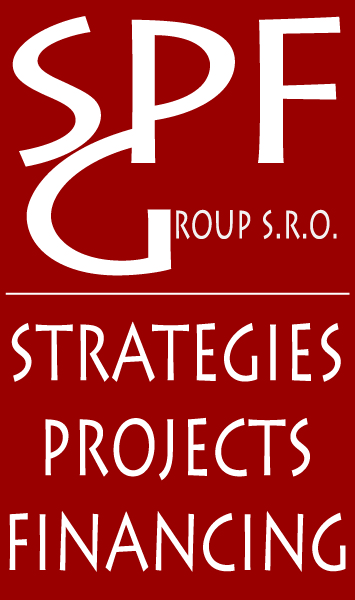 Děkuji za pozornost
				
				landova@spfgroup.org
				hola@spfgroup.org